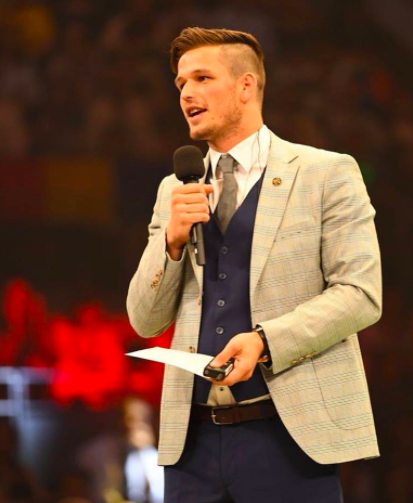 PICTURE
Gunnar Fest
2,5K Get Team
Empfehlungen, Blick hinter die Kulissen
Wie komm ich zu Empfehlungen
Treue- und Vorteilsprogramm
Einladen zum BHDK
Community 
Verhalten auf Events (BHDK +Online)
Wie erkenne ich meine Botschafter an?
Facebook und Whats App Gruppen
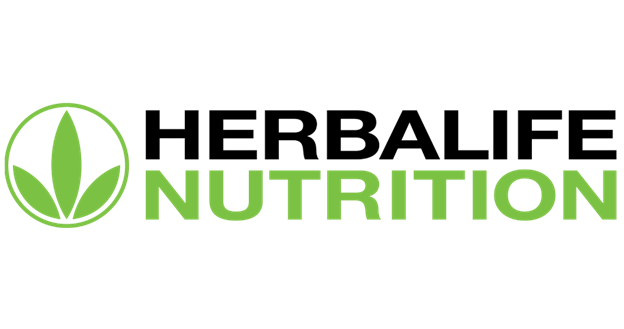 Empfehlungen
Wellnessanalyse
GESUNDHEITSUMFRAGE
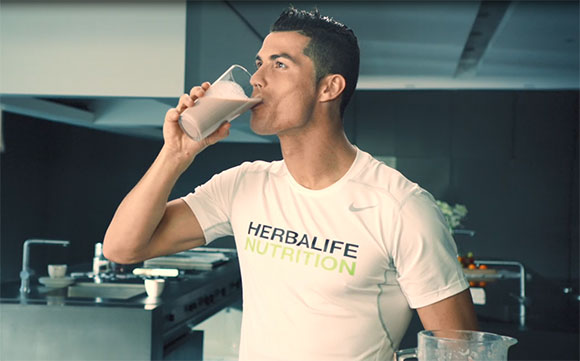 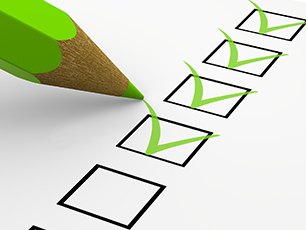 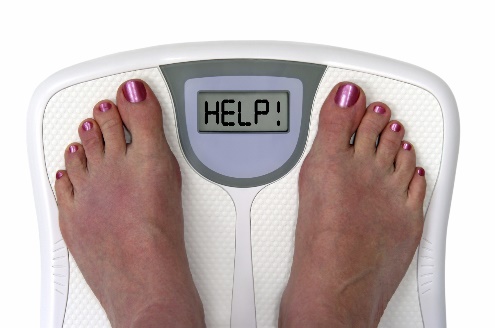 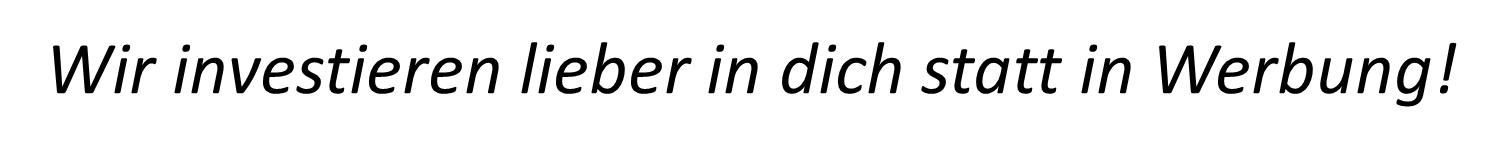 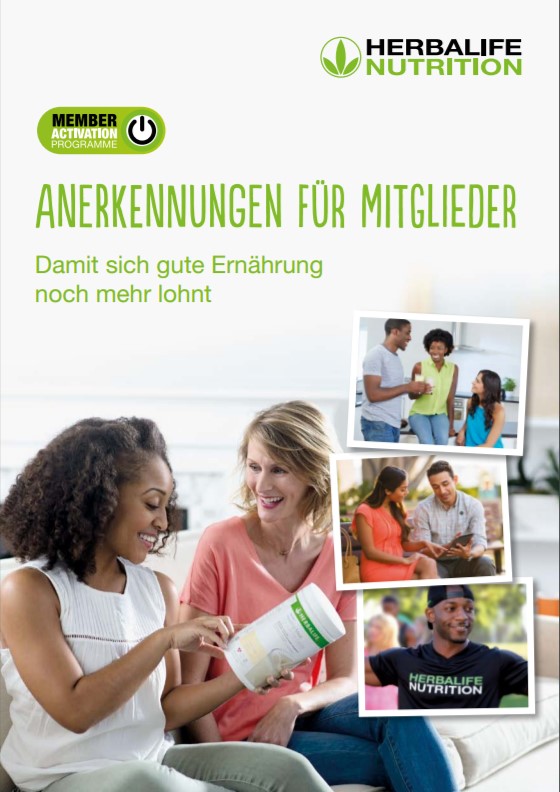 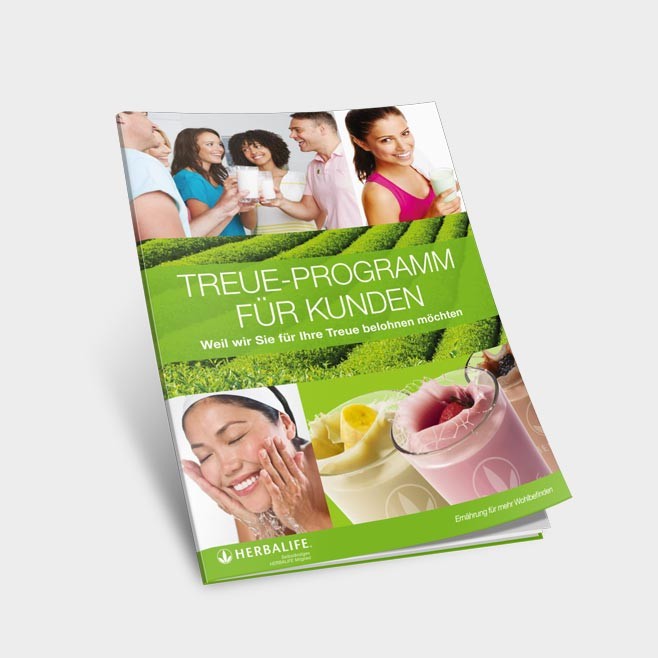 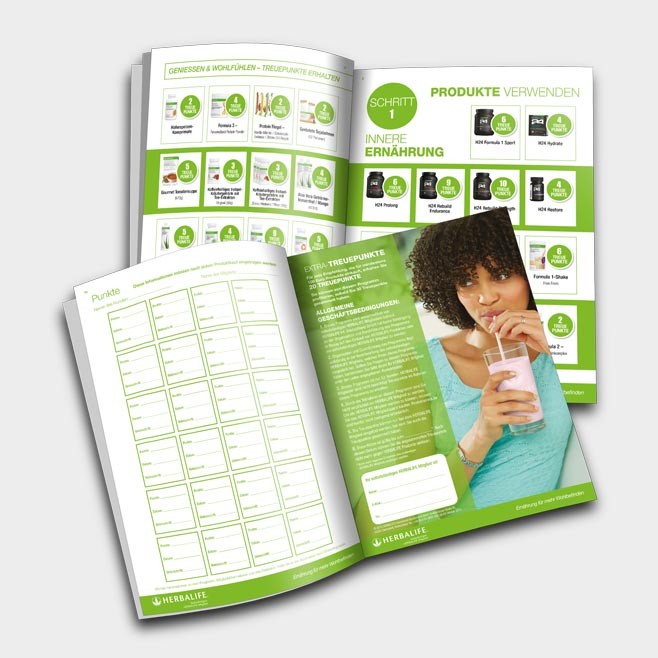 Sammle Treuepunkte für Einkäufe & Empfehlungen im Treueprogramm
Verwende das Vorteilsprogramm um deine Produkte zu finanzieren, in dem du anderen hilfst sich
besser zu ernähren
Community
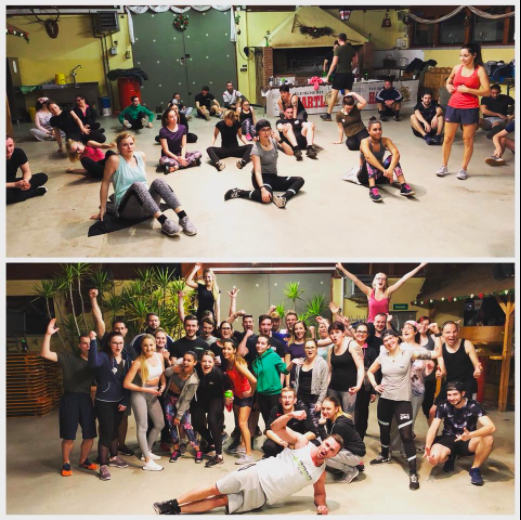 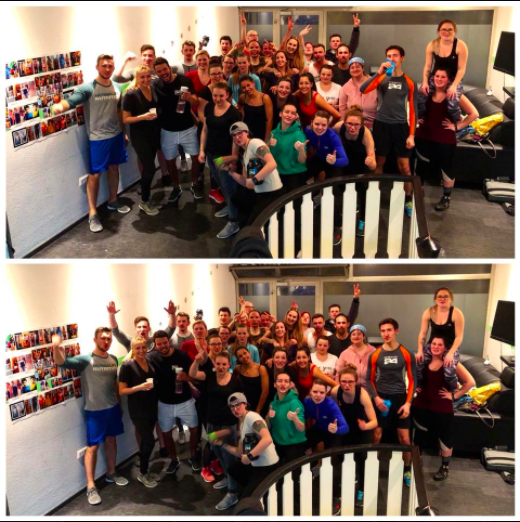 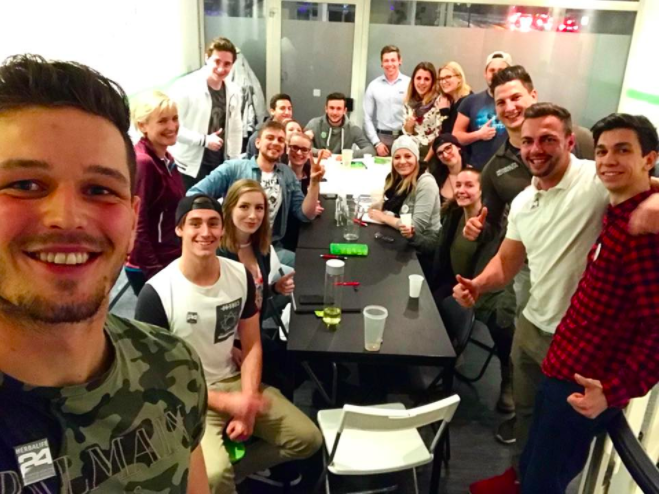 Kunden Info Abende, Healthy Happy Hour, All you can eat
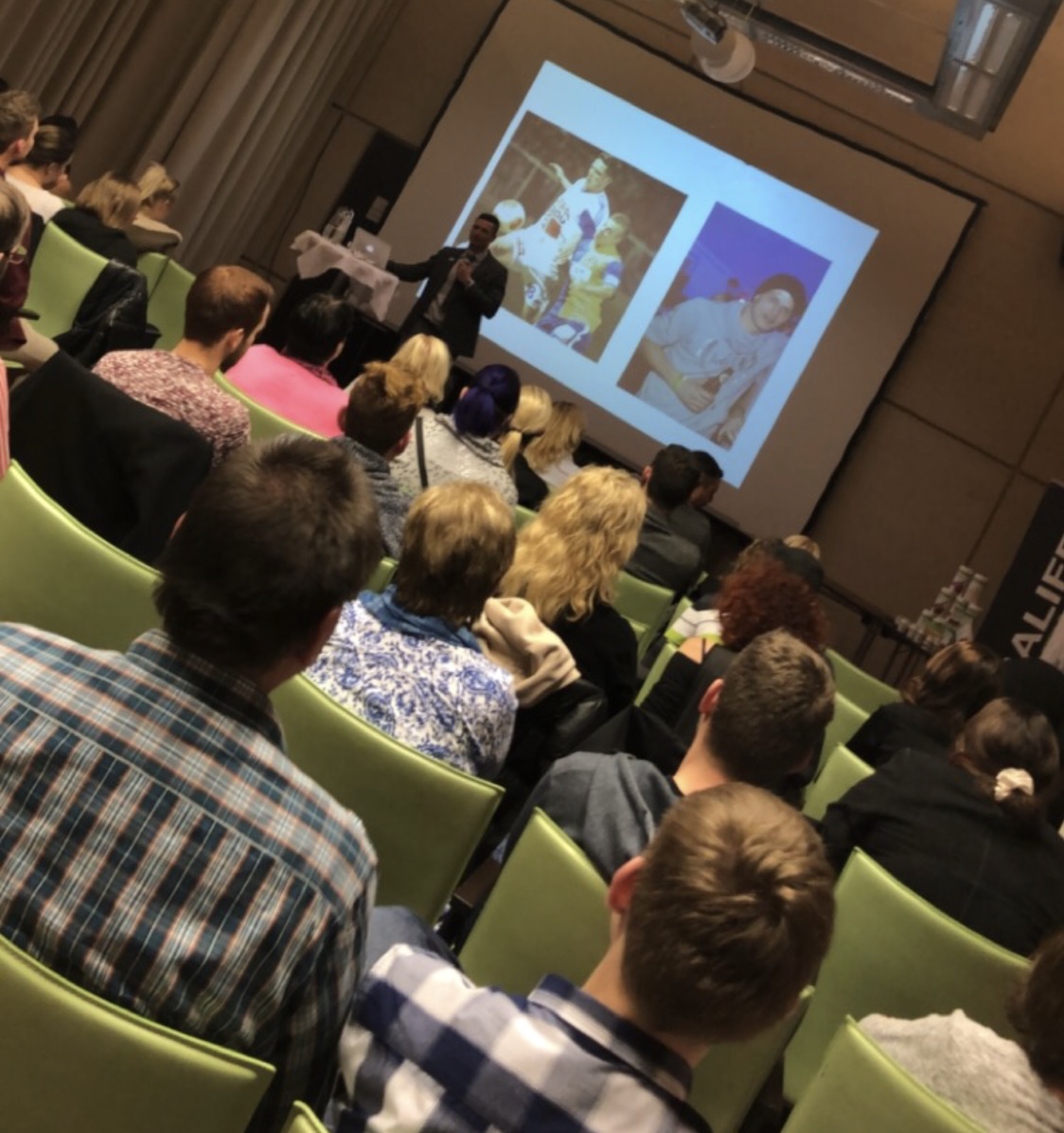 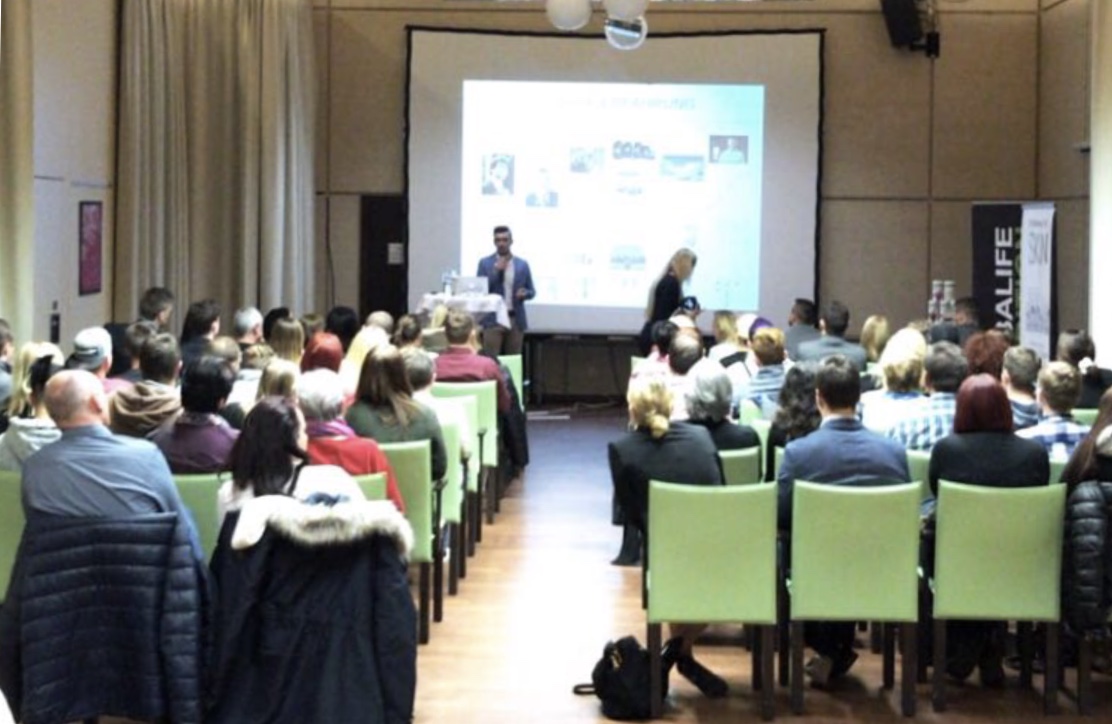 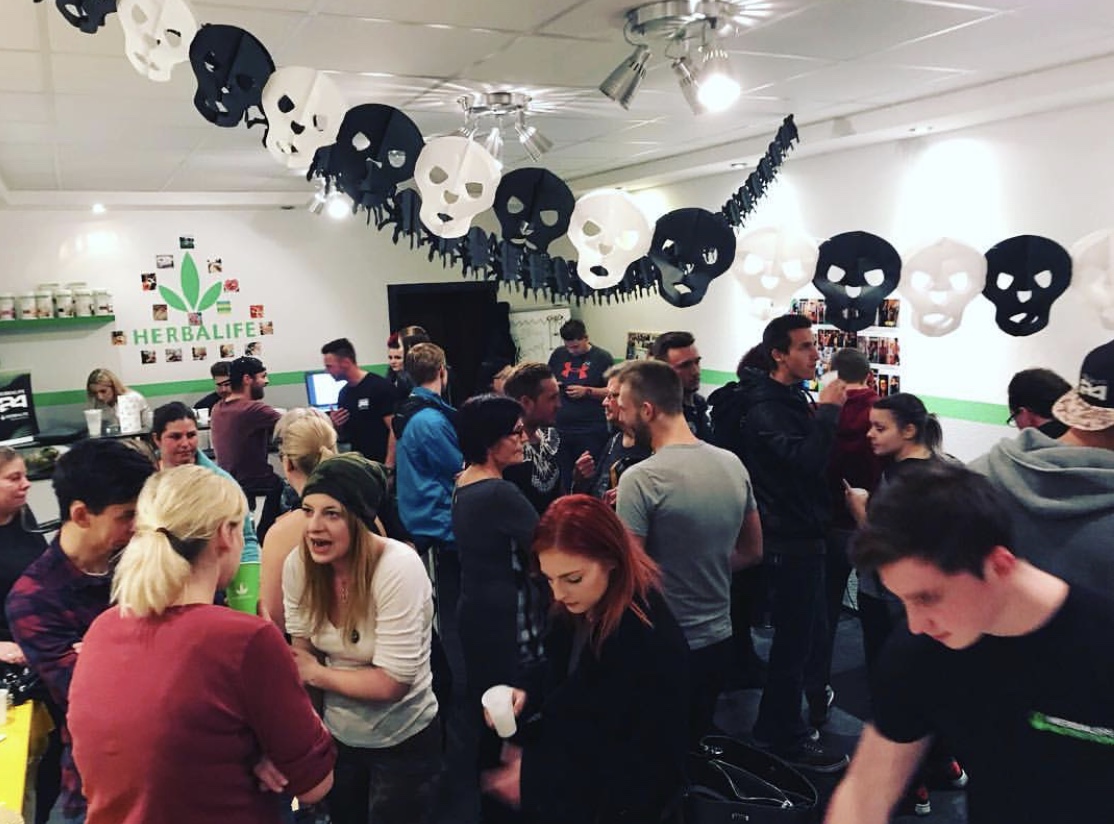 Wie verhalte ich mich beim BHDK
Ein Herbalife Member lächelt immer 
Ist zuvorkommend 
Hilfsbereit 
Inspirierend 
Motiviert 
Kümmert sich um andere egal ob es sein Kunde ist 
Du bist ein Vorbild
BHDK Online
Kamera ein 
Teile deine Story 
Lade auch deine aktiven Member ein 
Nicht essen oder rauchen vor der Kamera 
Mikro selber auf stumm schalten 
Wenn alle teilnehmen macht das einen größeren Effekt 
Sei auch drauf wenn du keine Kunden dort hast, deine Story kann heute meinen Kunden inspirieren und meine Story kann das nächste mal deinen Kunden inspirieren 
Geben und nehmen (je mehr du gibst desto mehr bekommst du zurück)
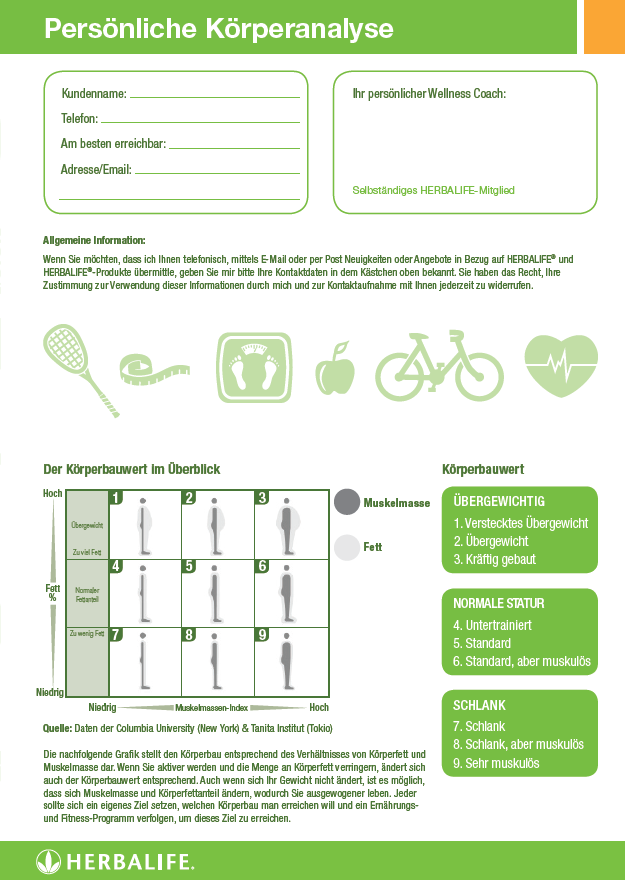 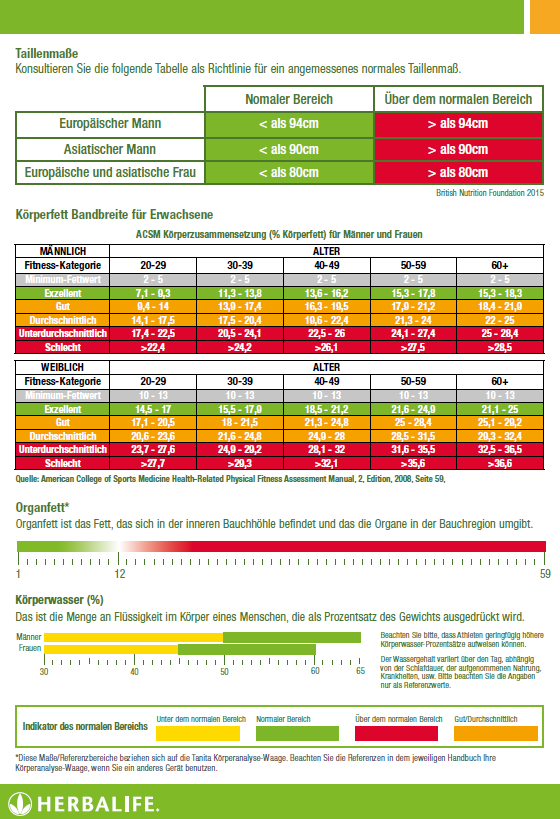 Kreislauf
2-PRÄSENTATION
11- ACTIVE MEMBER
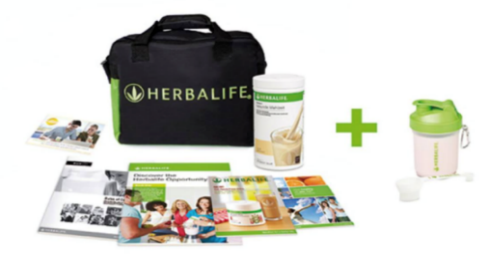 8-BHDK
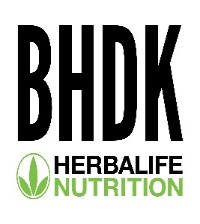 Anerkennung neuer Botschafter
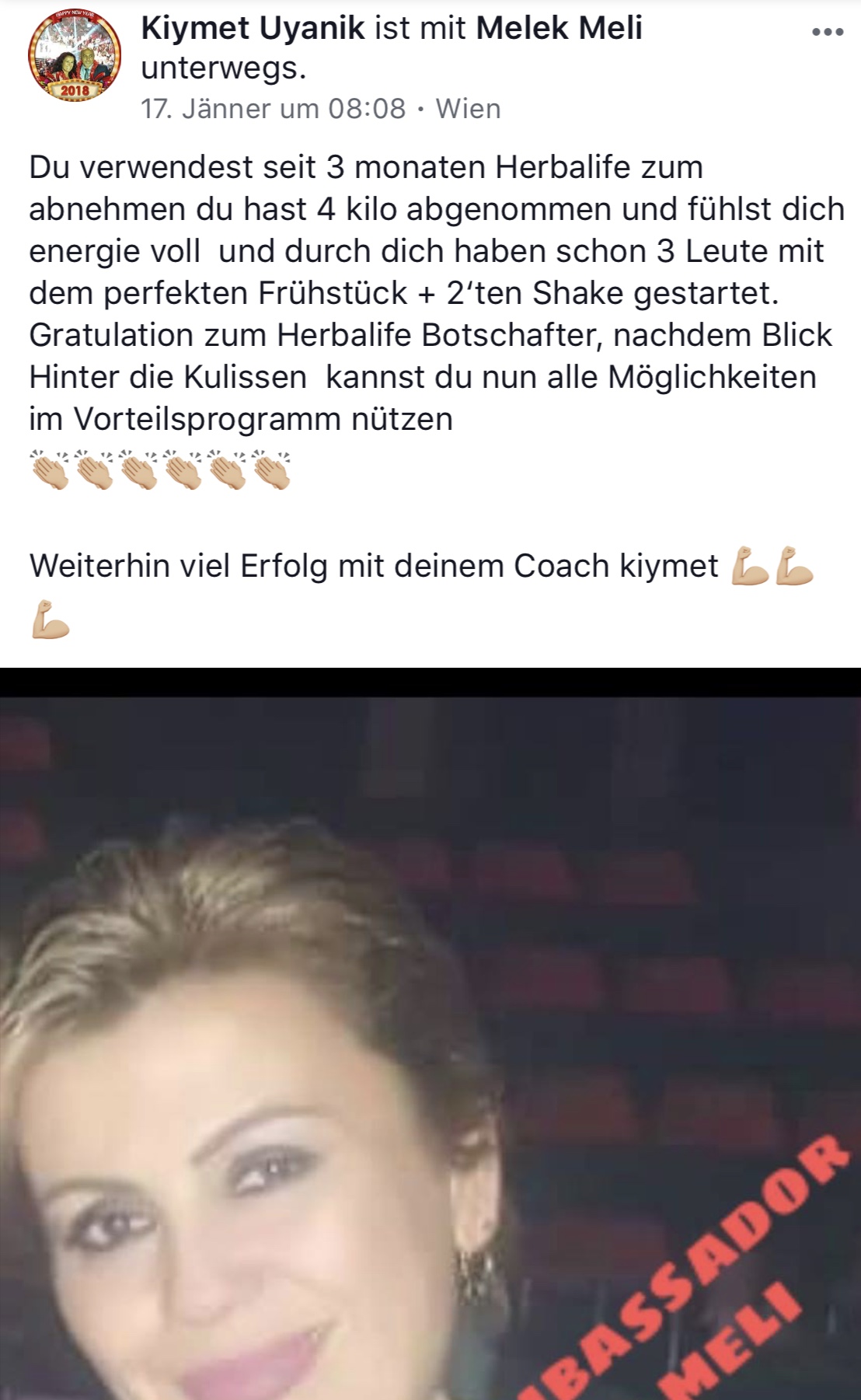 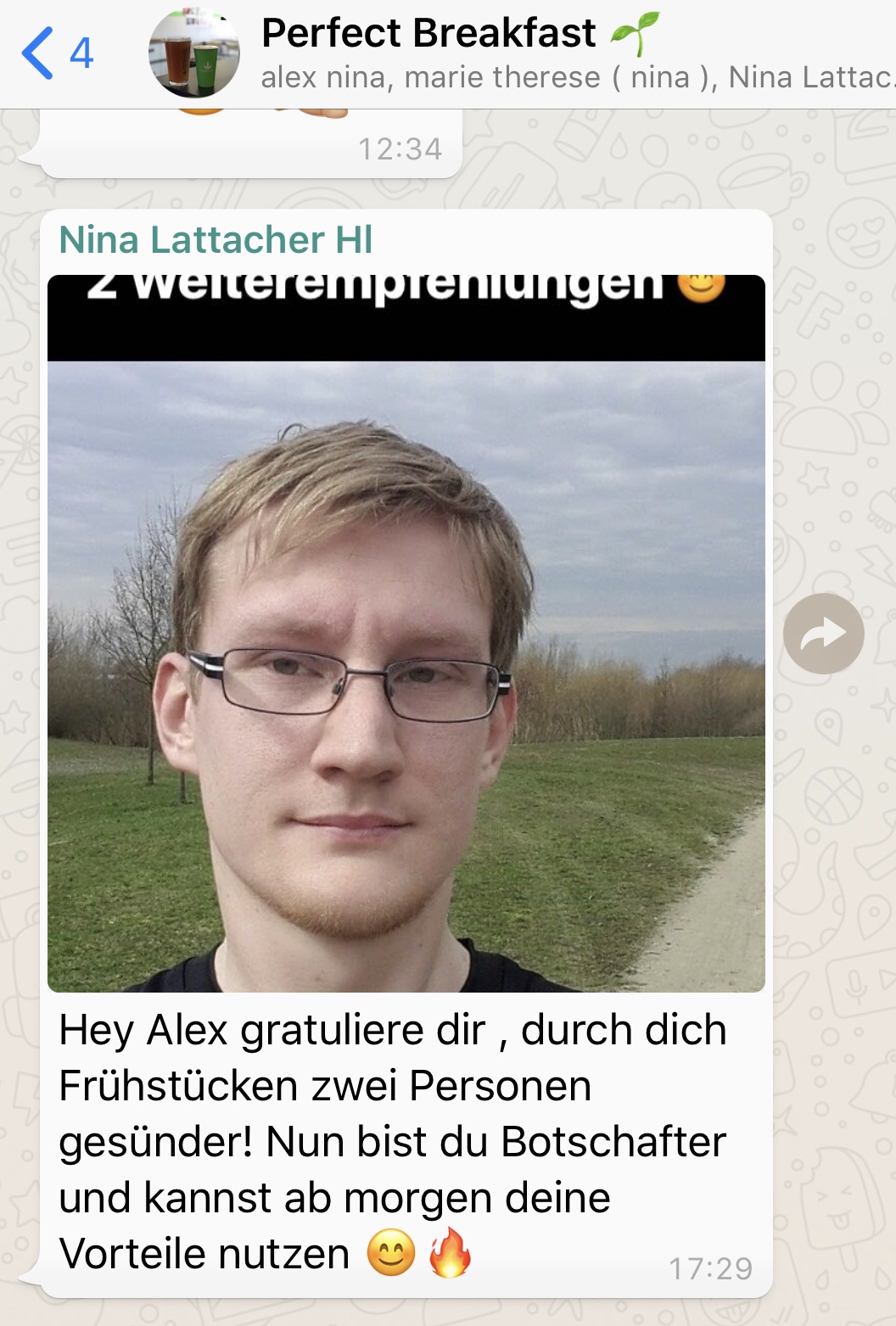 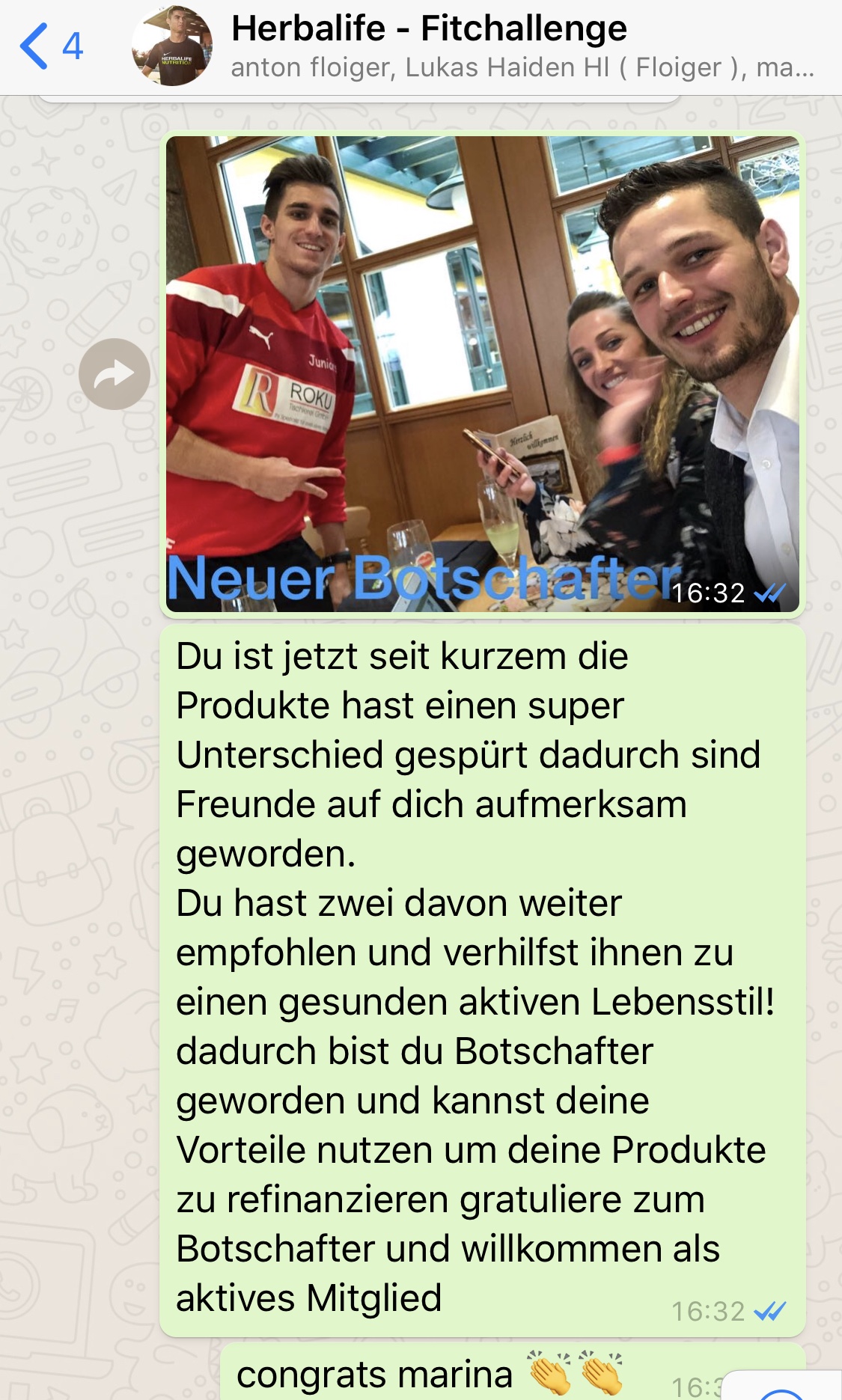 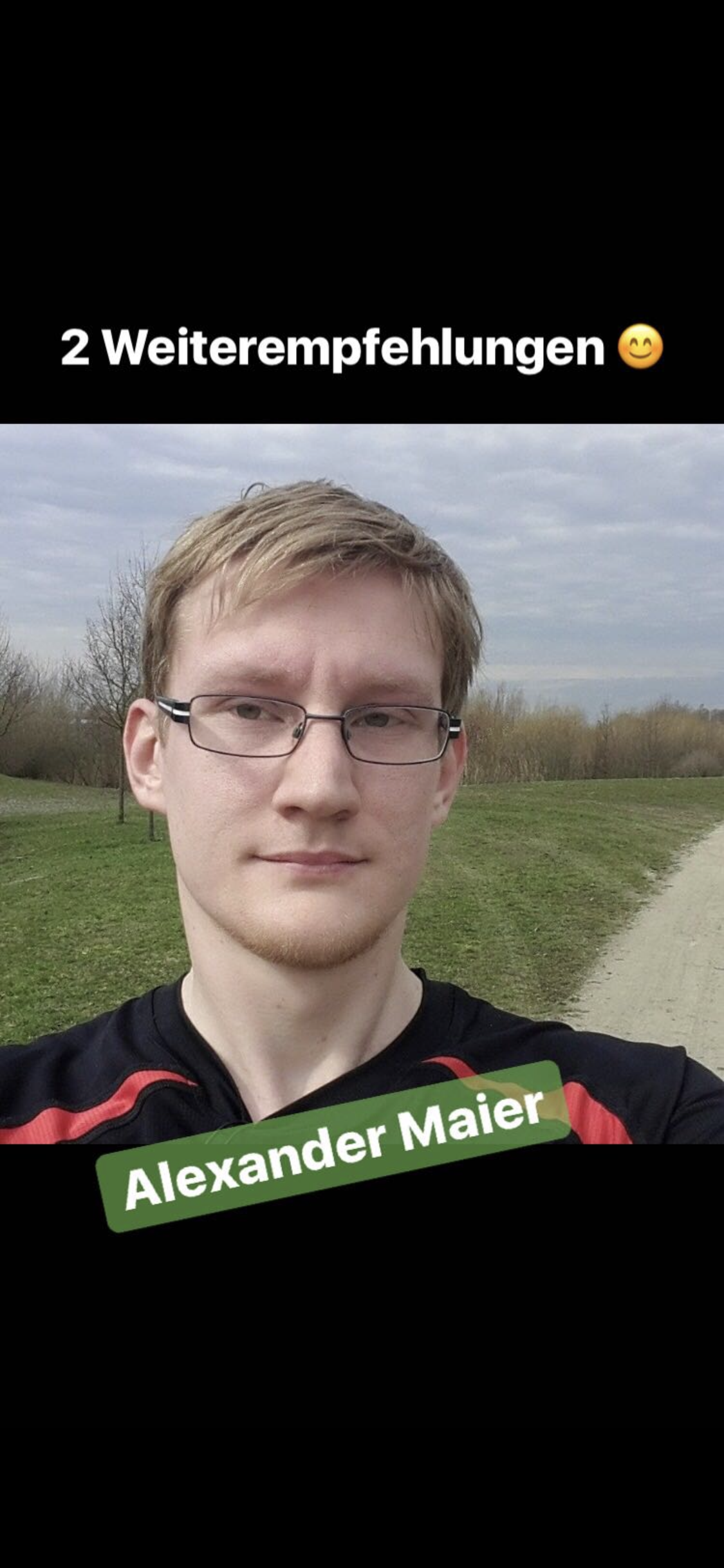